Chem UNIT 4
Lesson: Intermolecular Forces
Learning Target
SWBAT explain the effects of the intermolecular forces on the different phases of matter
What forces exist in compounds?
There are 2 types of attraction in molecules
Intramolecular & Intermolecular
We’ve already learned about intramolecular bonds
Ionic, polar, non-polar
Intermolecular forces (IMFs) have to do with the attraction between MOLECULES (rather than the attraction between ATOMS in a molecule)
Intramolecular forces are stronger than intermolecular forces
What are Intermolecular Forces?
Forces of attraction or repulsion which act between neighboring molecules 
IMFS you are responsible for knowing:	
Dipole – dipole attractions
Hydrogen bonding		
London dispersion forces 
Ionic 
Covalent 	
Metallic
Define Dipole
A molecule that has a positive charge at one end and a negative charge at the other

Caused by the movement of electrons and the electronegativity of an element
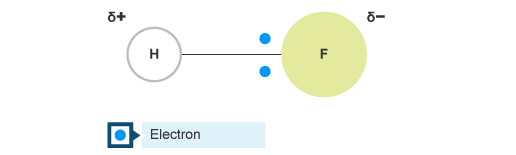 What is a London Dispersion Force?
Forces of attraction that exist between SMALL dipoles in non-polar molecules 
Small dipoles are created by the movement of electrons in the atom
Orientation of Polar Molecules in a Solid
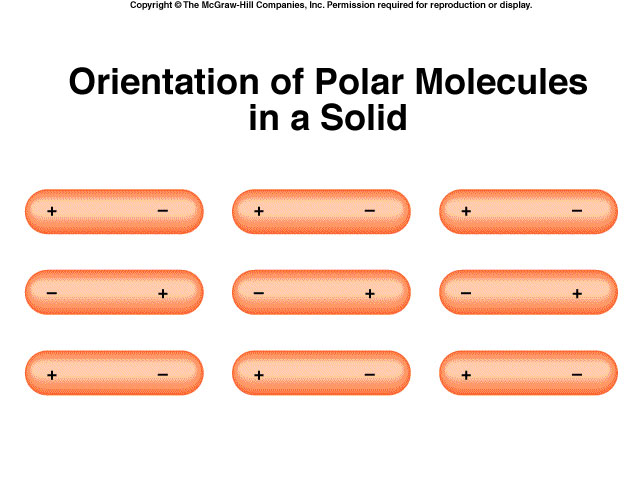 What is Dipole – Dipole Attraction?
Attractive forces between polar molecules
What is Hydrogen Bonding?
Special type of dipole – dipole
VERY STRONG
Occurs when F, O, or N are bonded to H
“H bonding is FON”
Strength of Forces
London dispersion << Dipole – Dipole < Hydrogen
Big Idea: Measuring IMFs
Boiling point and melting point are a way to measure the strength of intermolecular forces
Stronger intermolecular forces = higher boiling point and melting point

Think about it – the forces are STRONGER so it takes MORE energy to break the bonds to cause melting or boiling